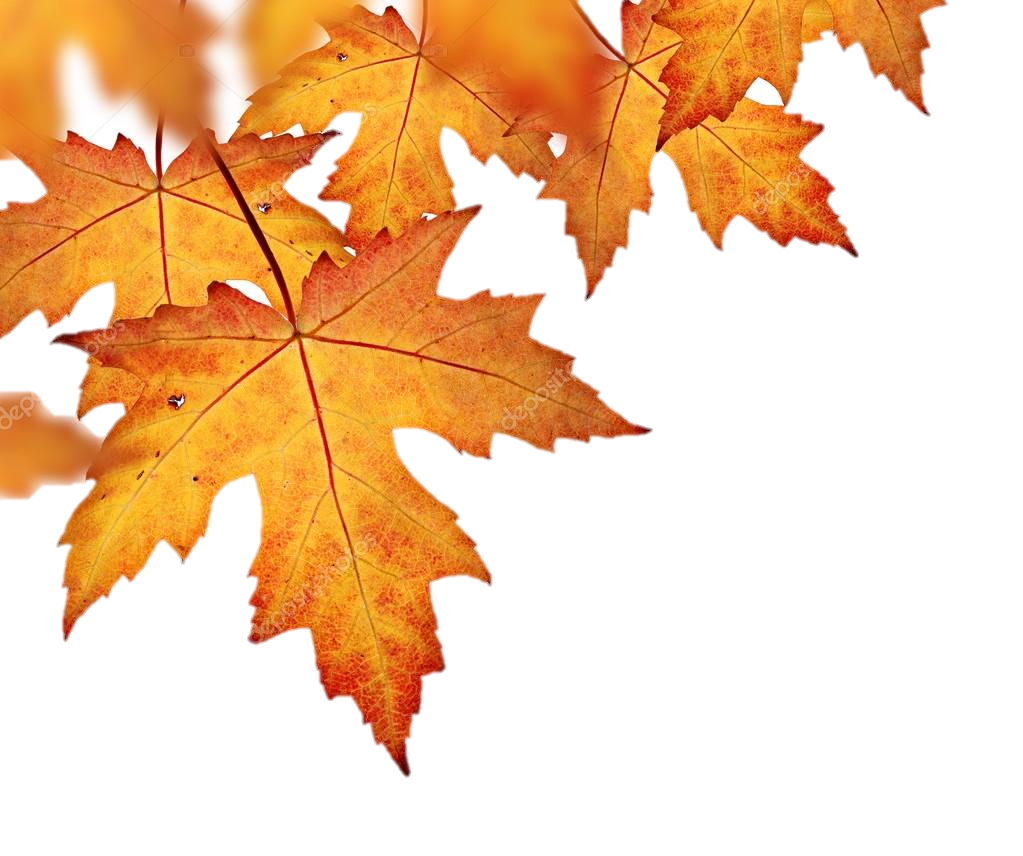 Геометрия листьев
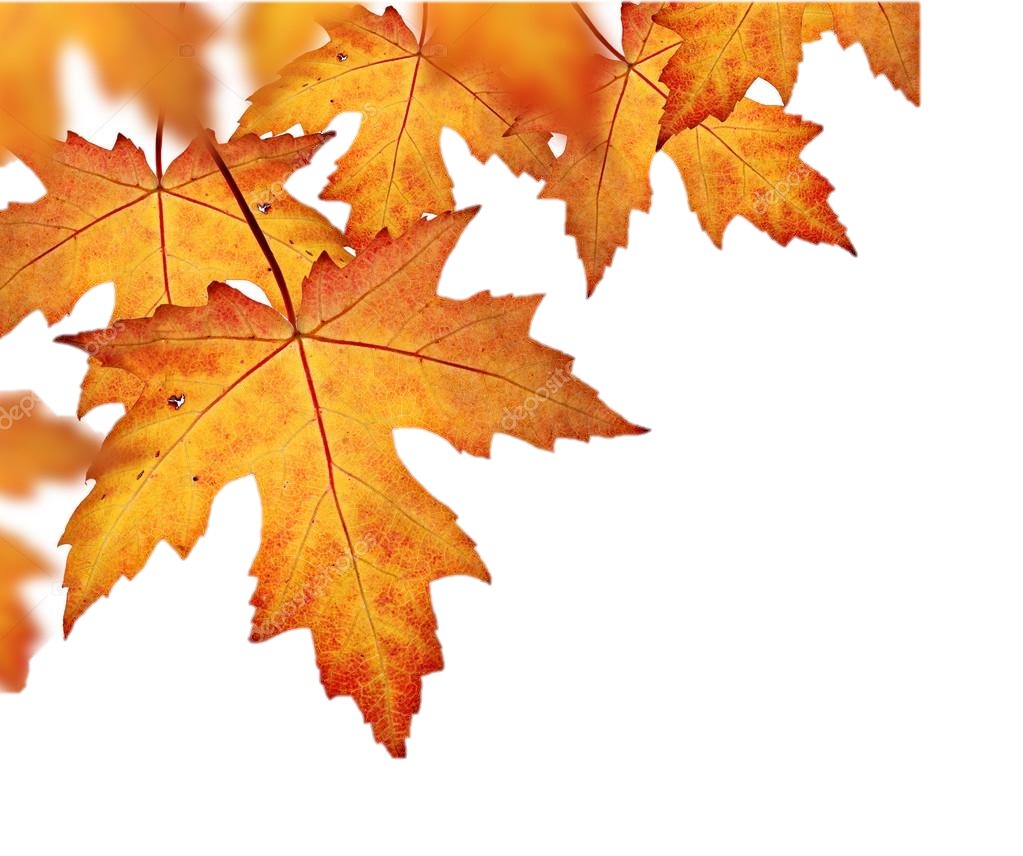 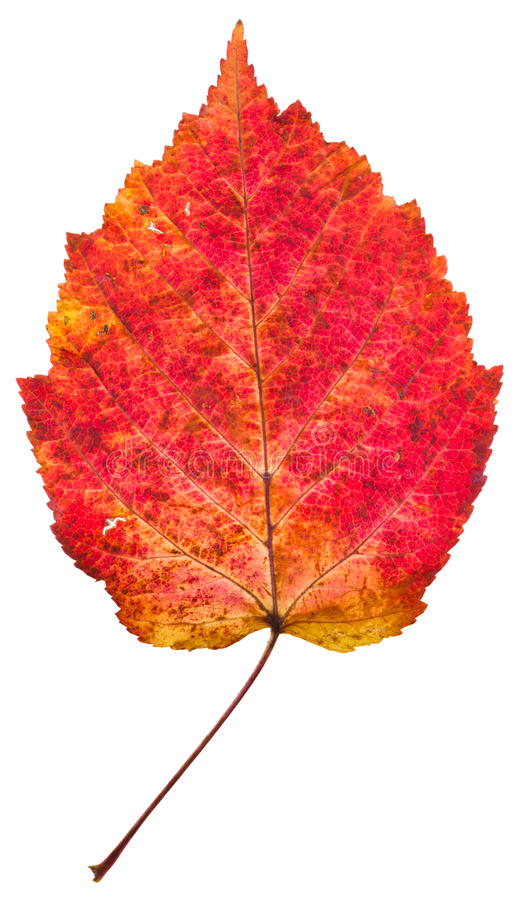 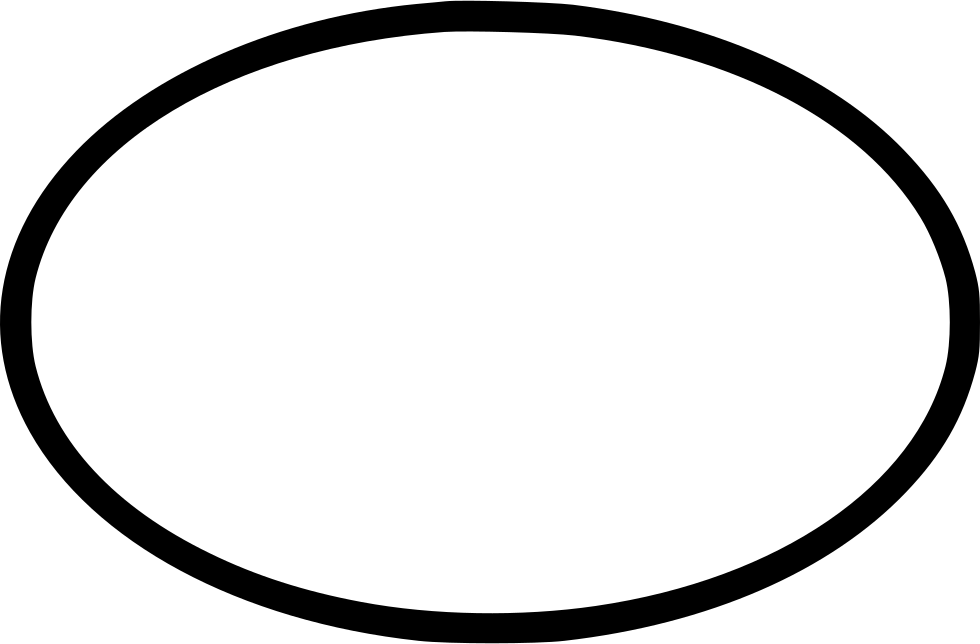 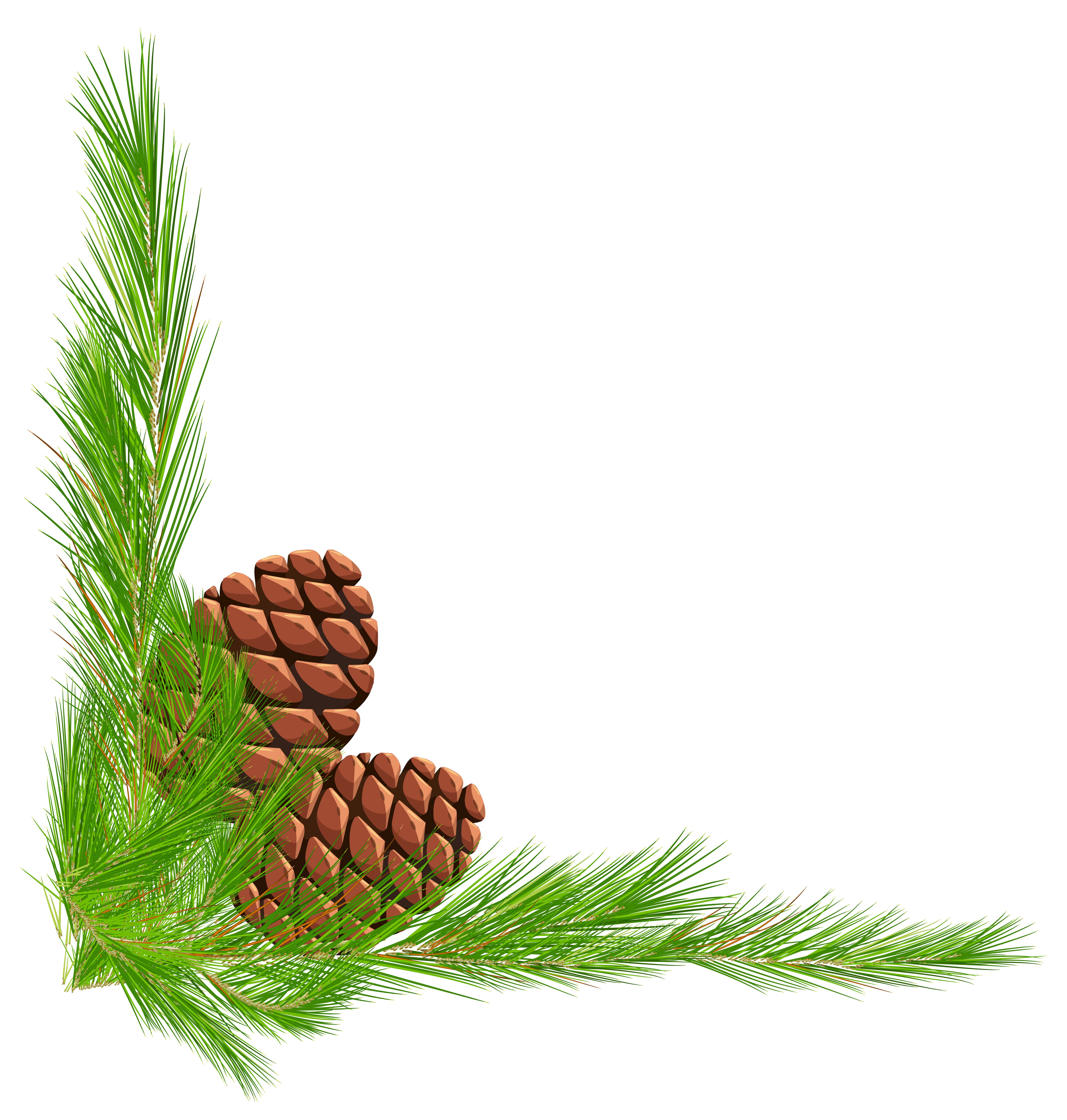 Лист осины
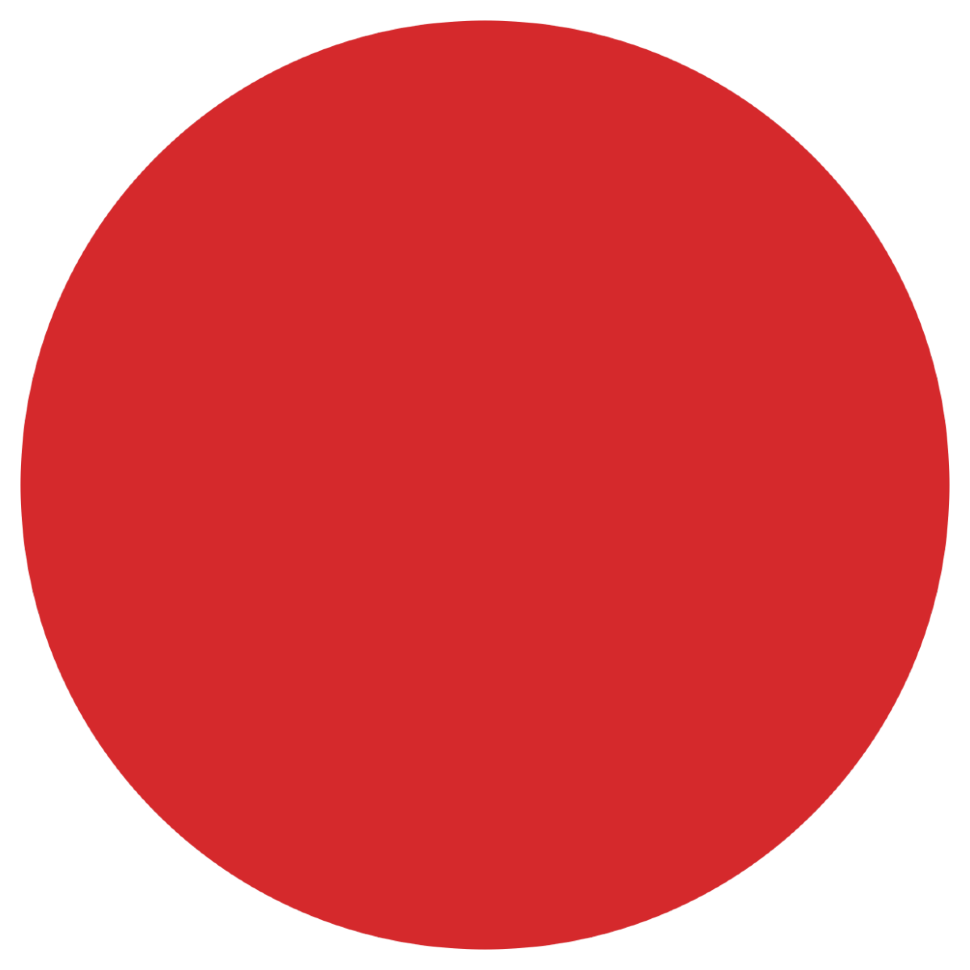 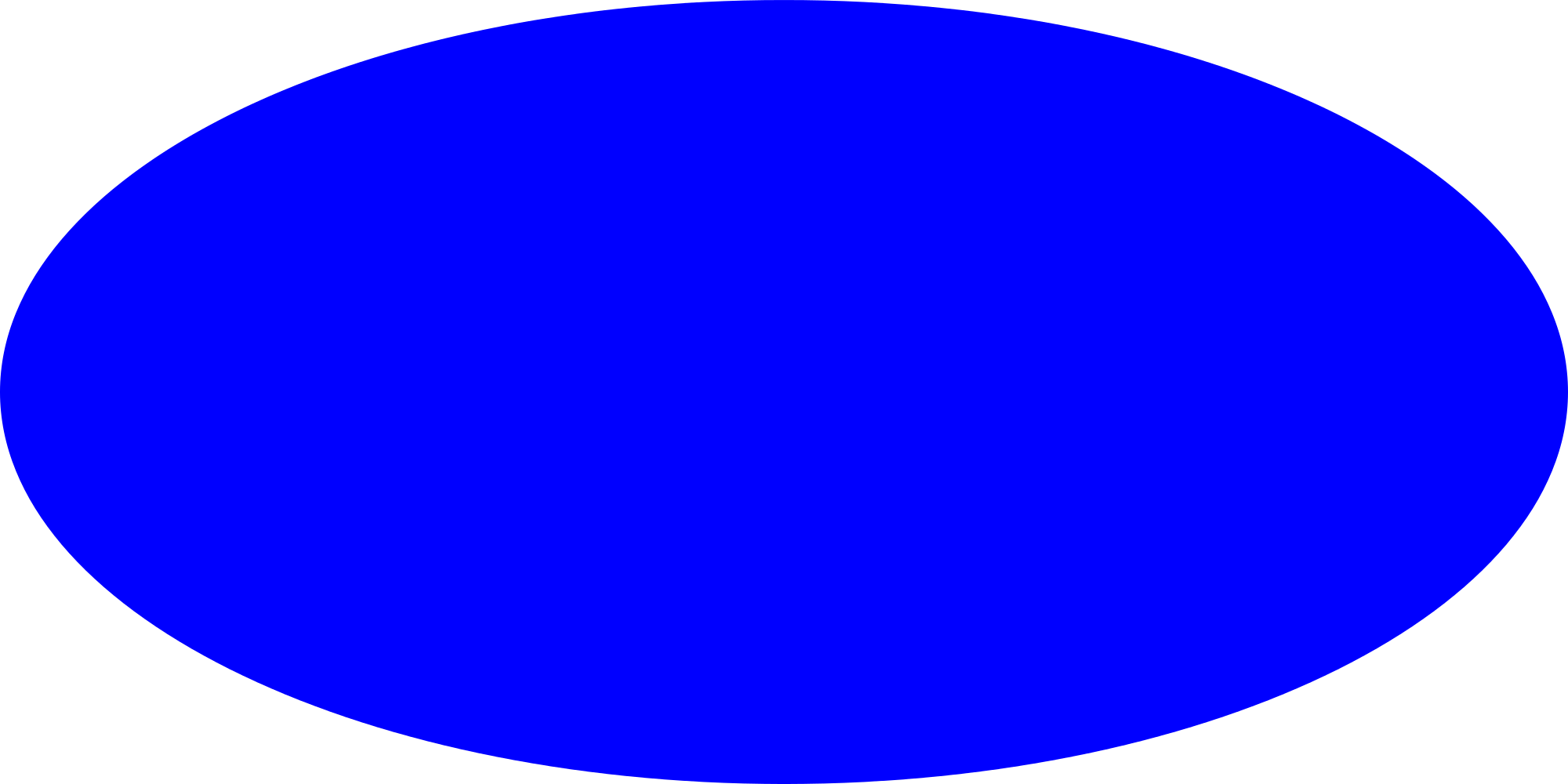 Круг
Овал
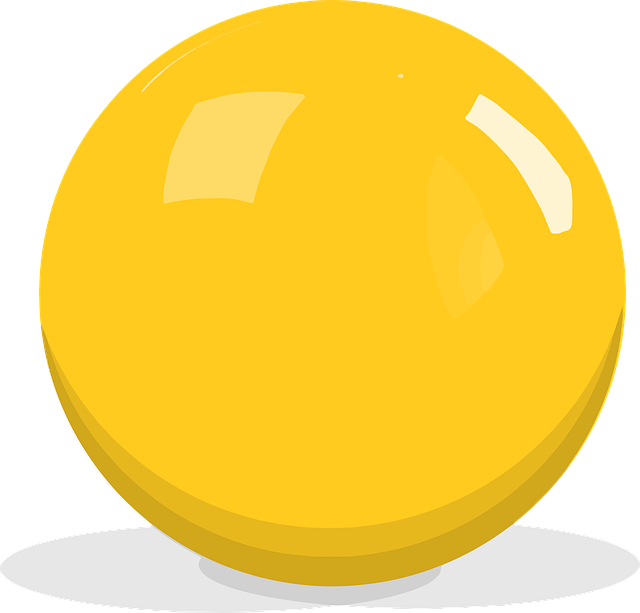 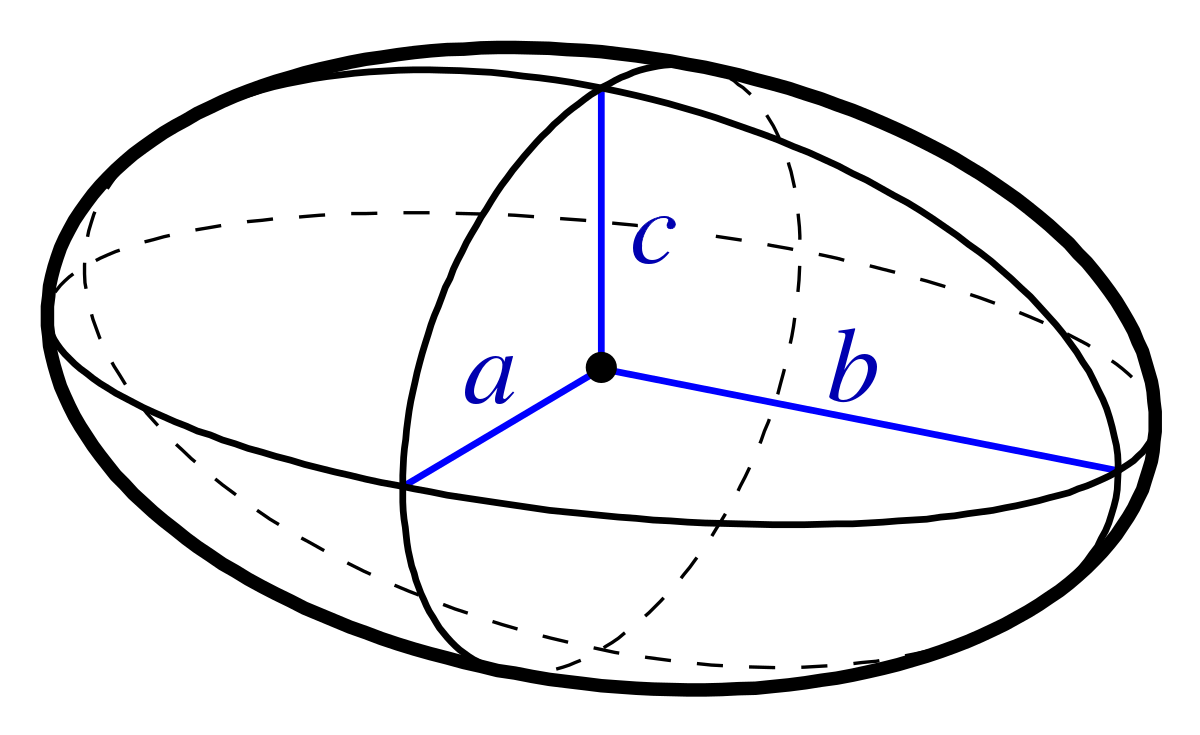 Эллипс
Шар
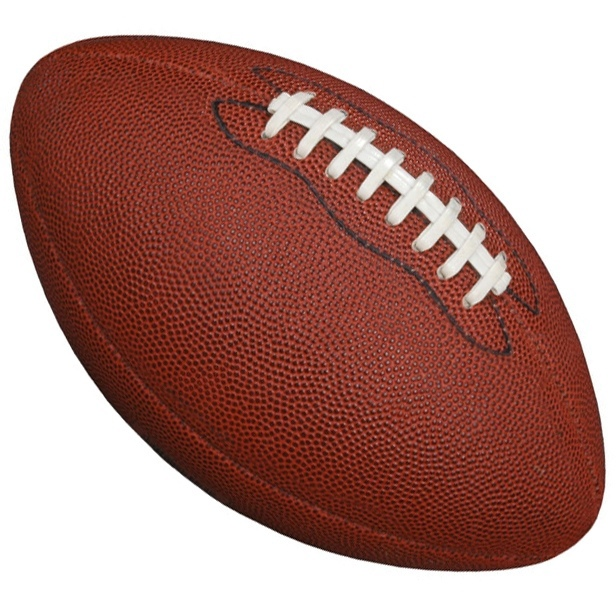 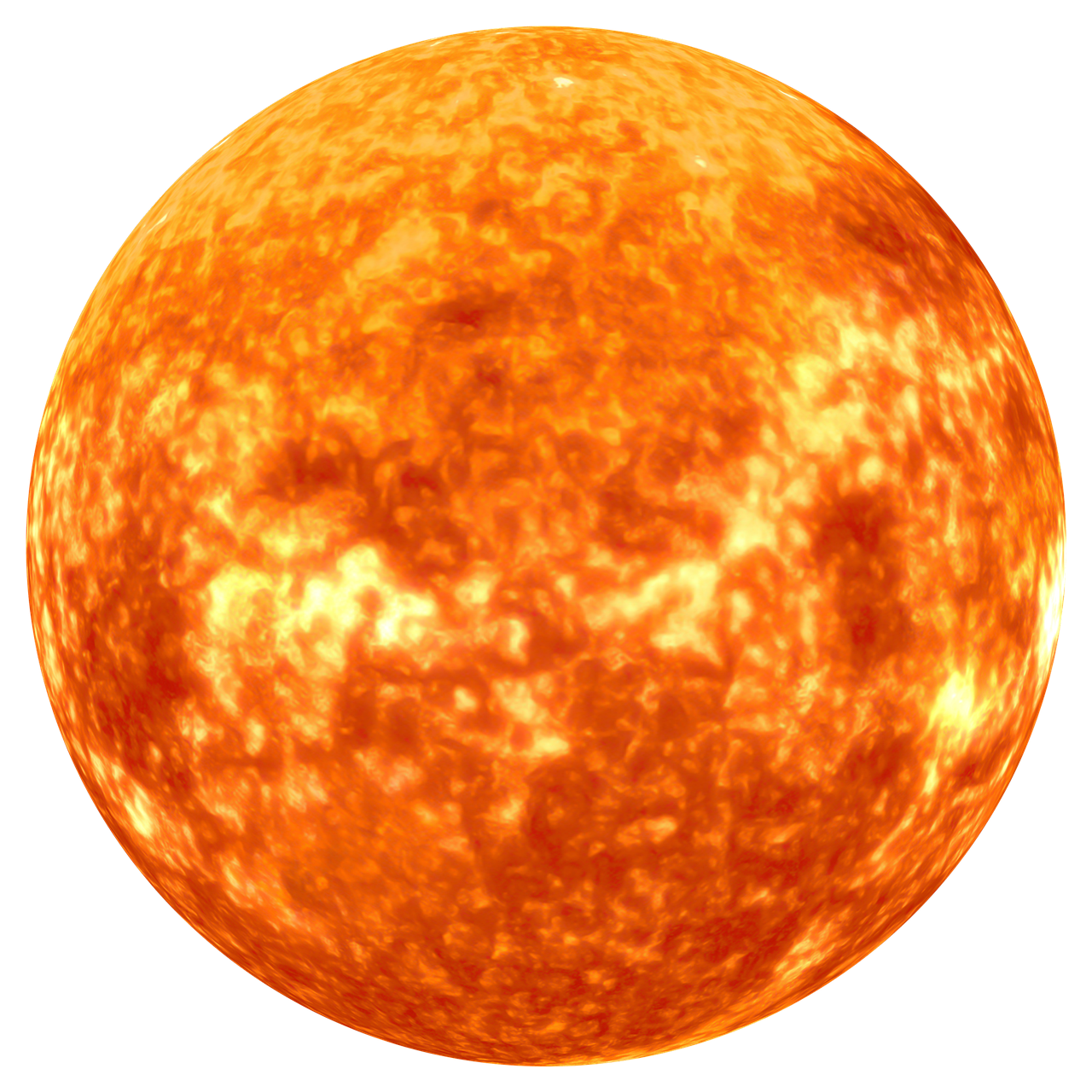 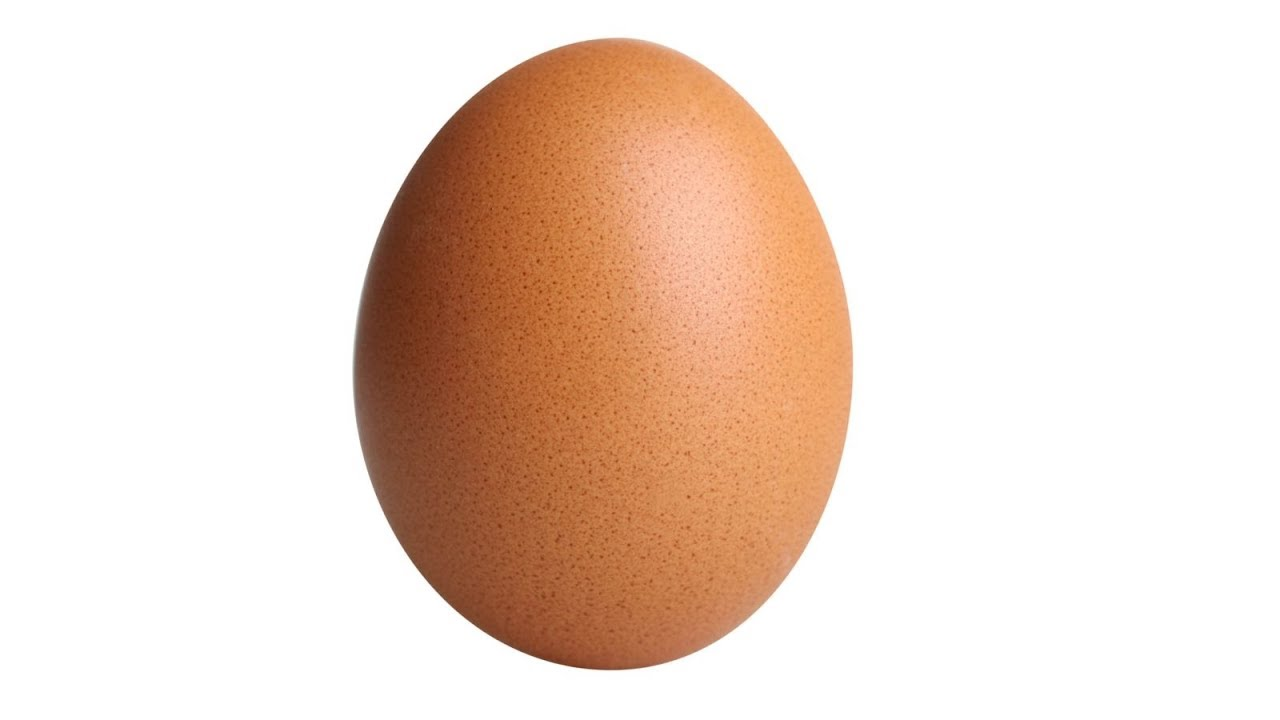 Яйцо
Мяч
Солнце
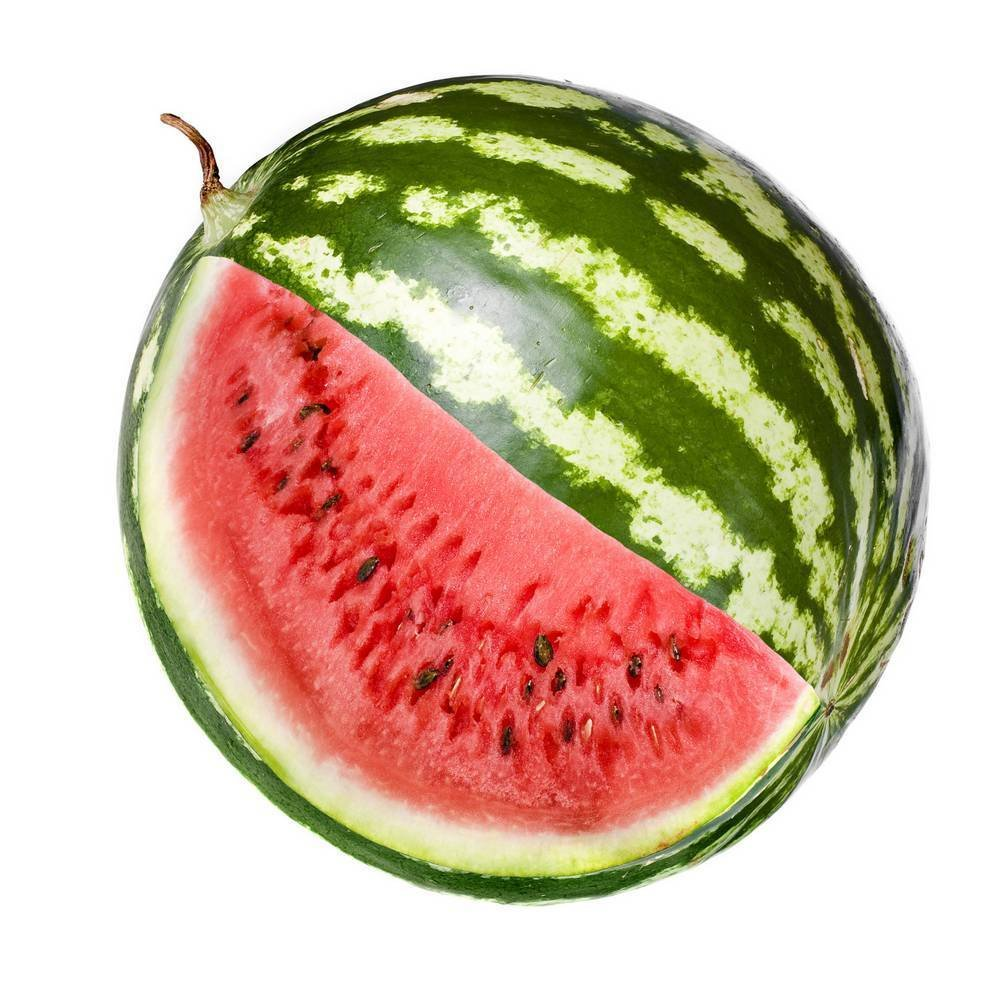 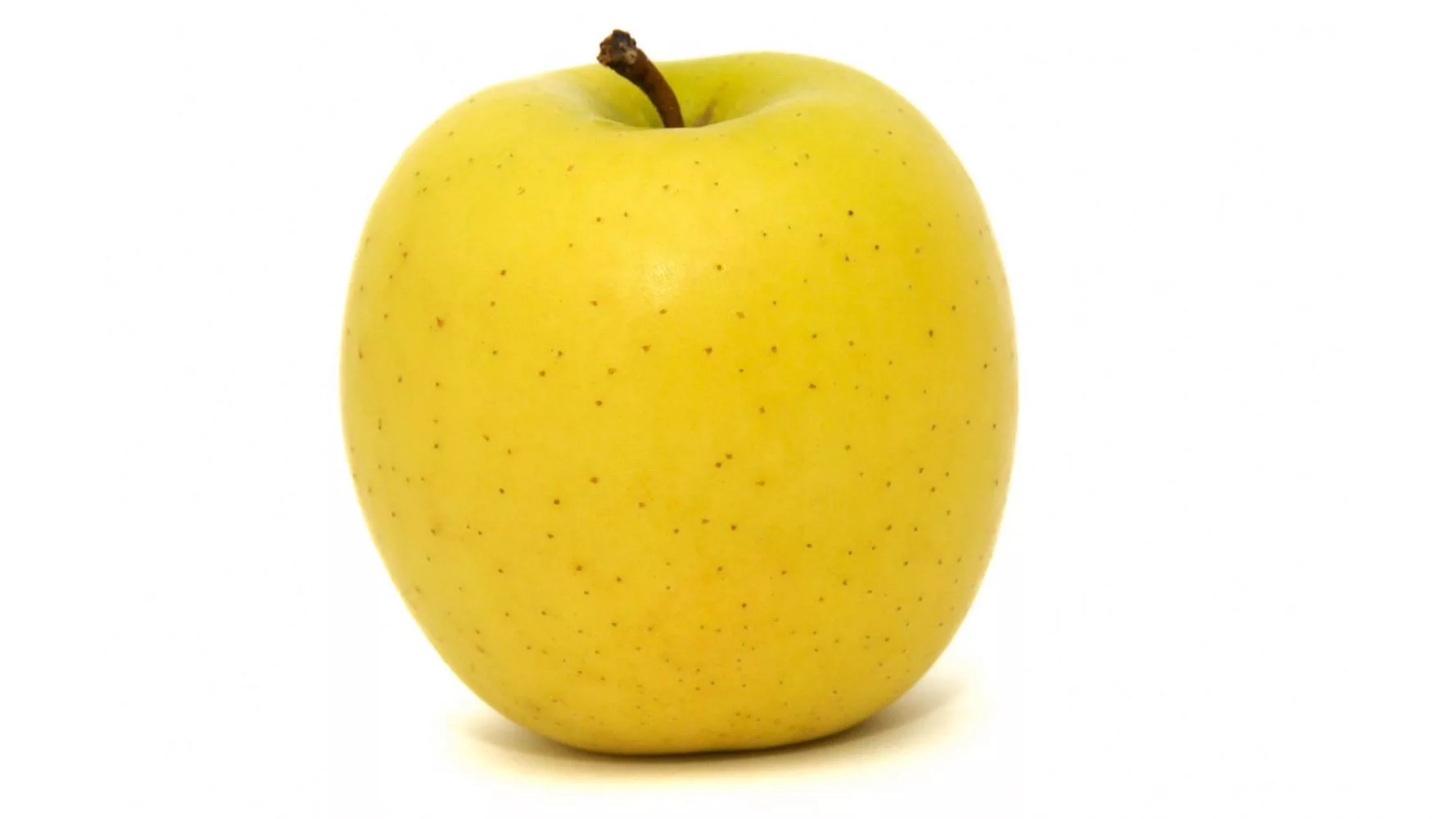 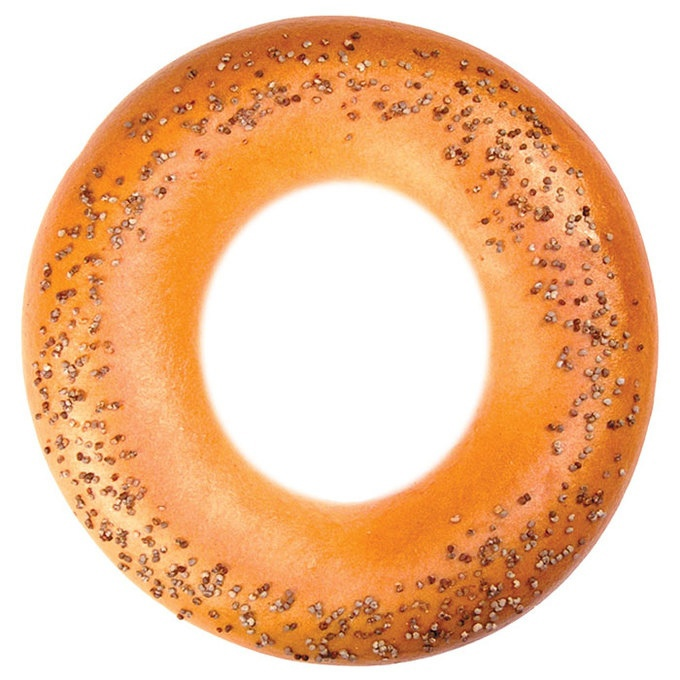 Арбуз
Яблоко
Бублик
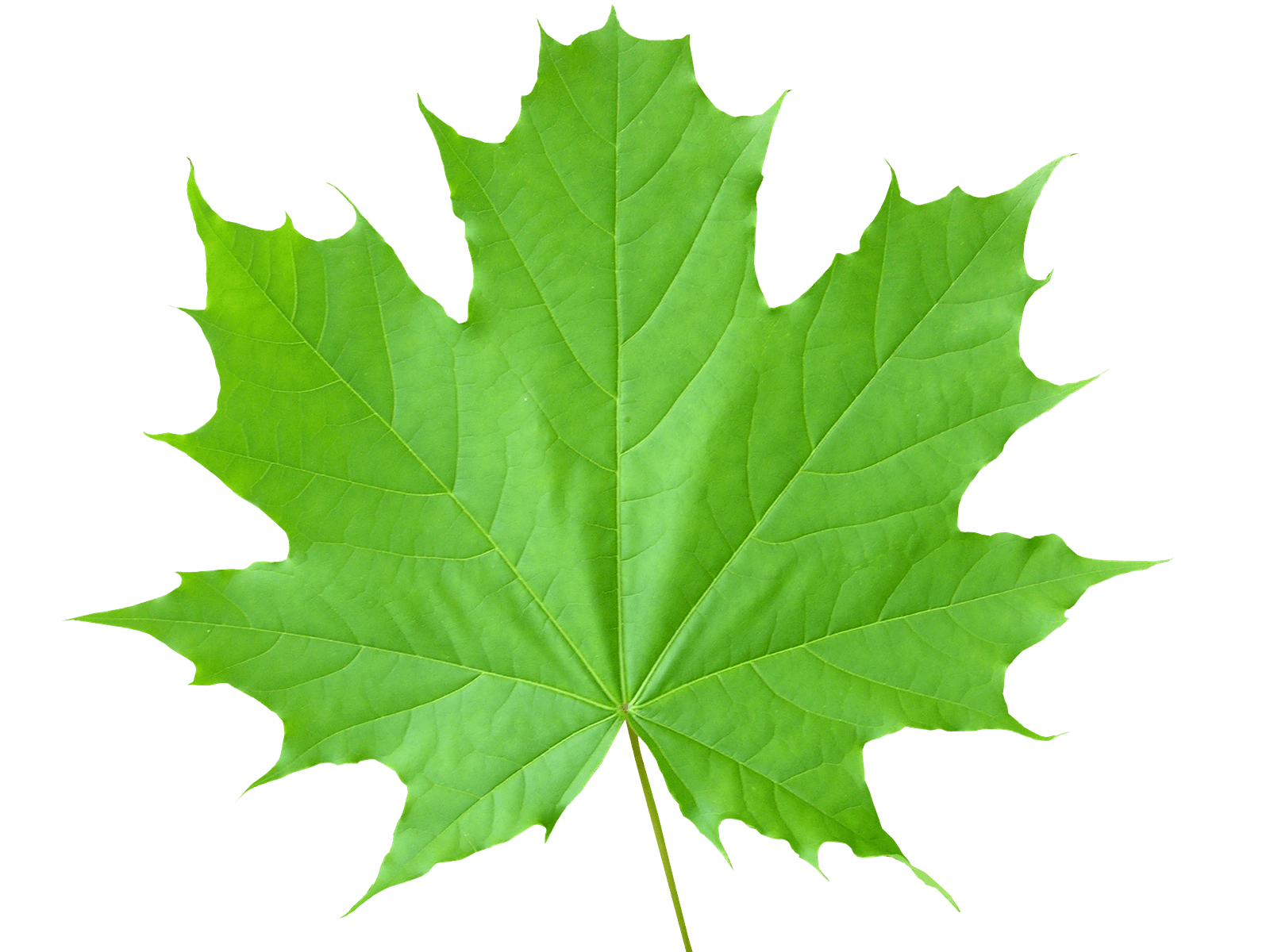 Кленовый лист
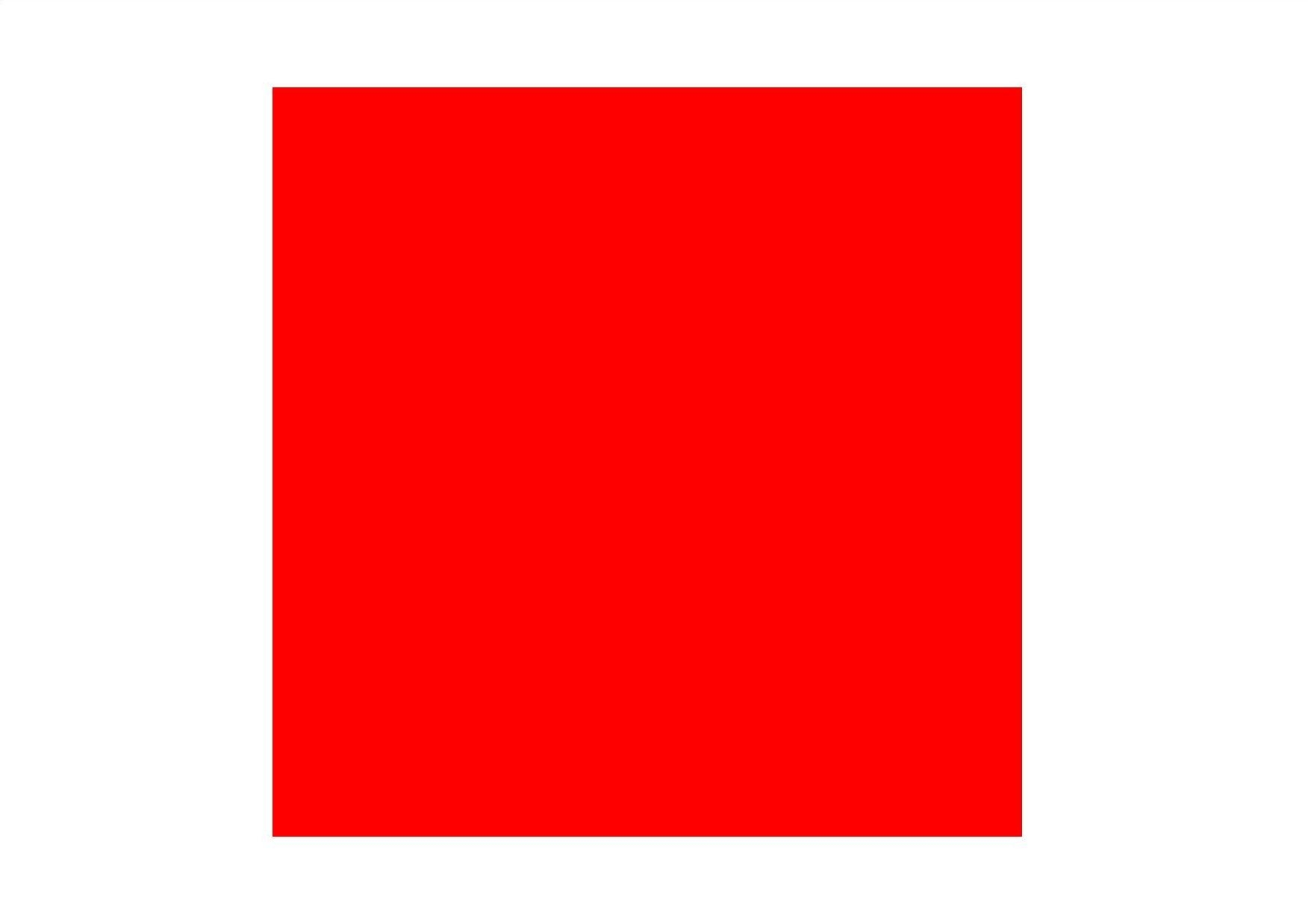 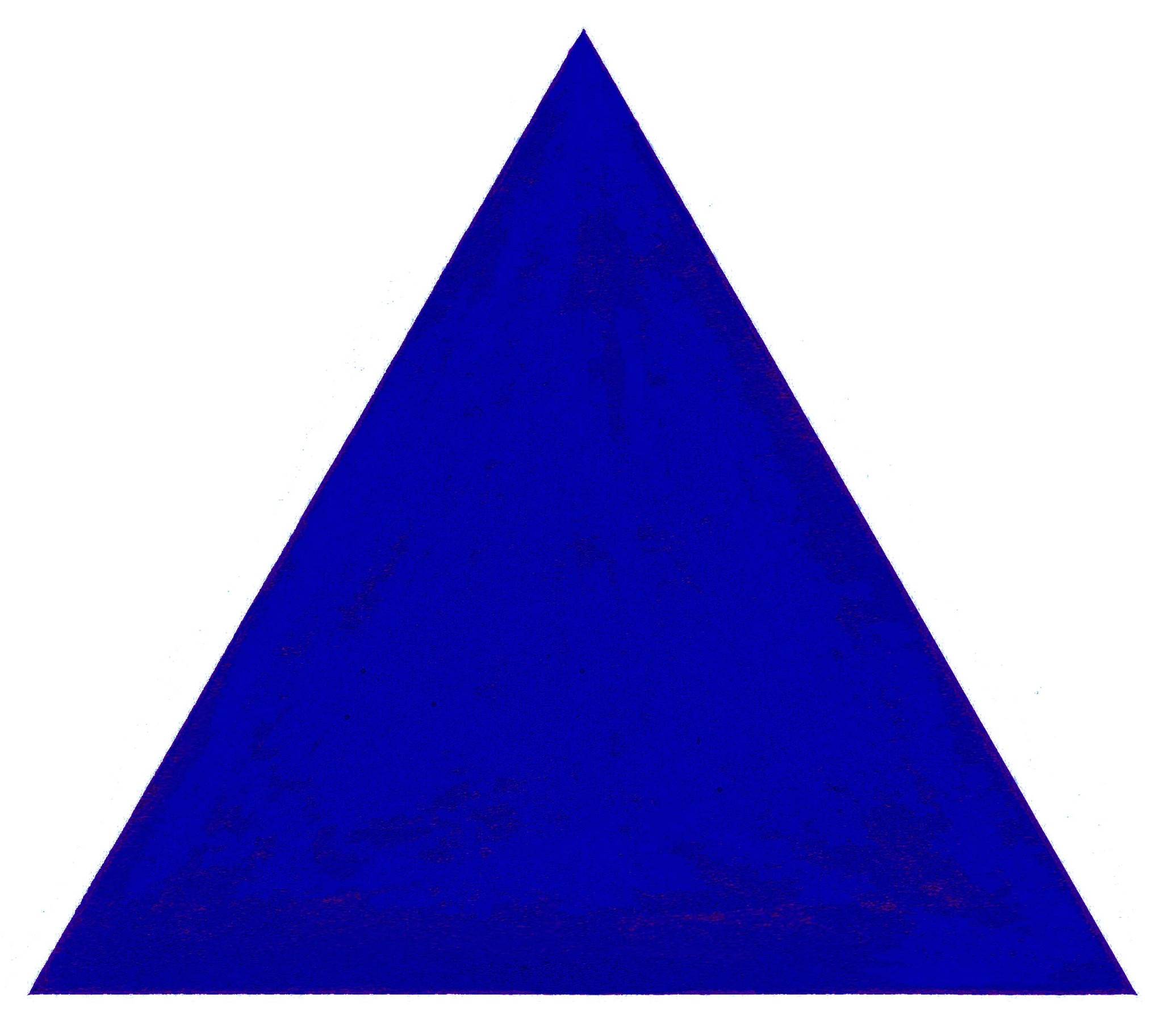 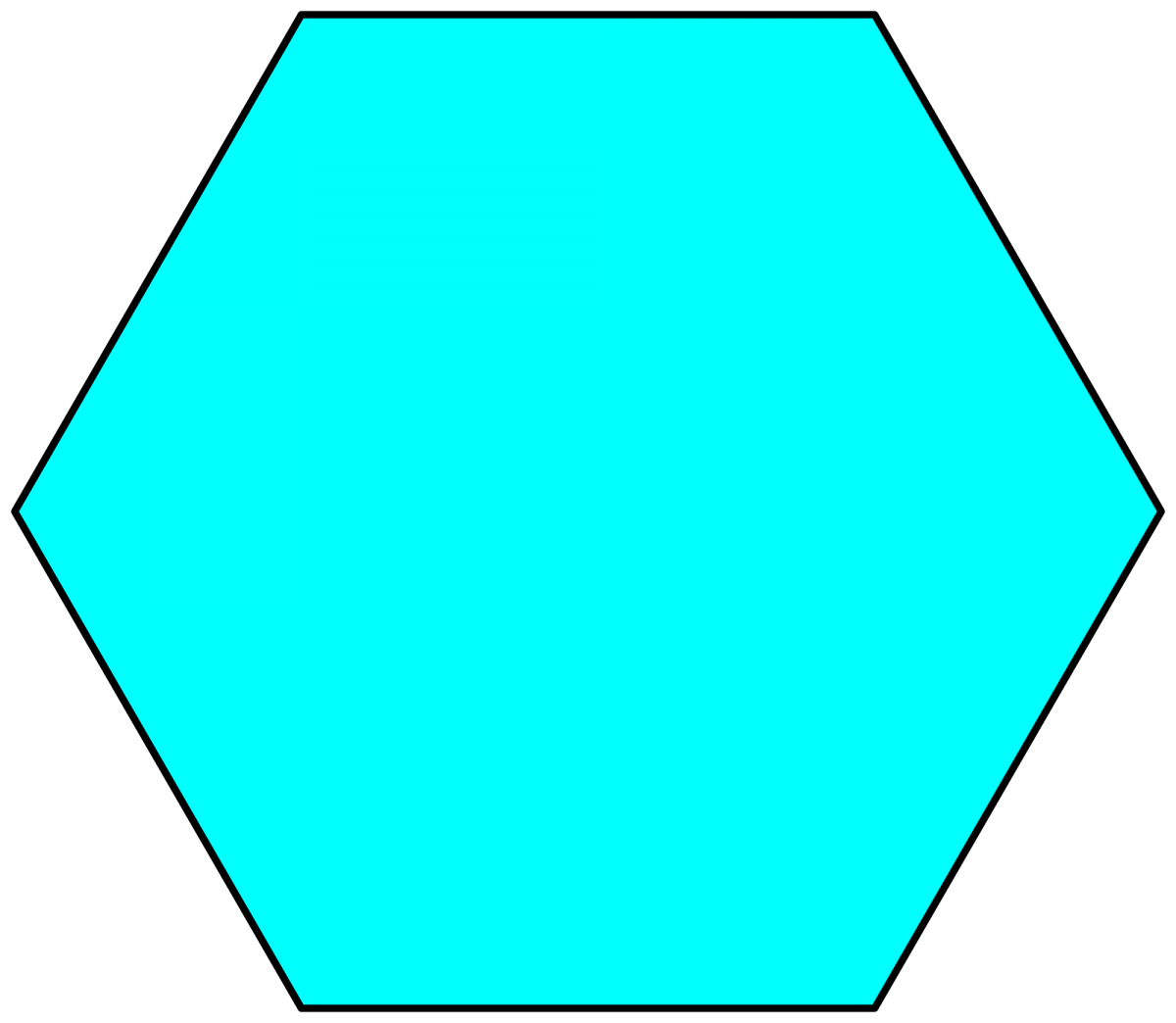 Квадрат
Треугольник
Шестиугольник
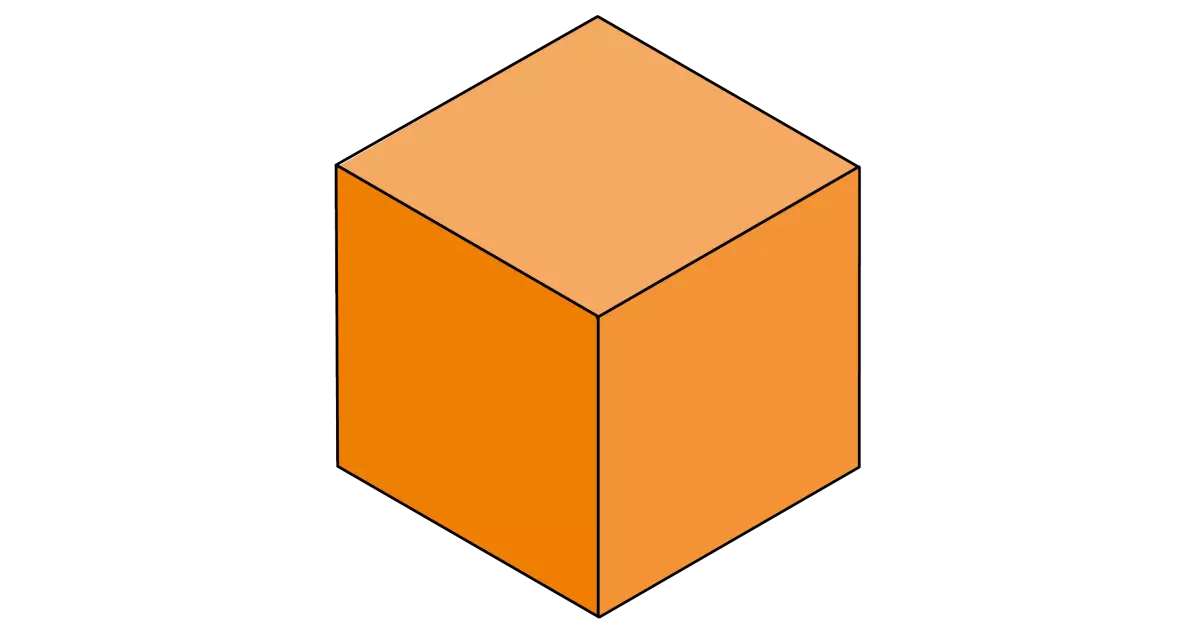 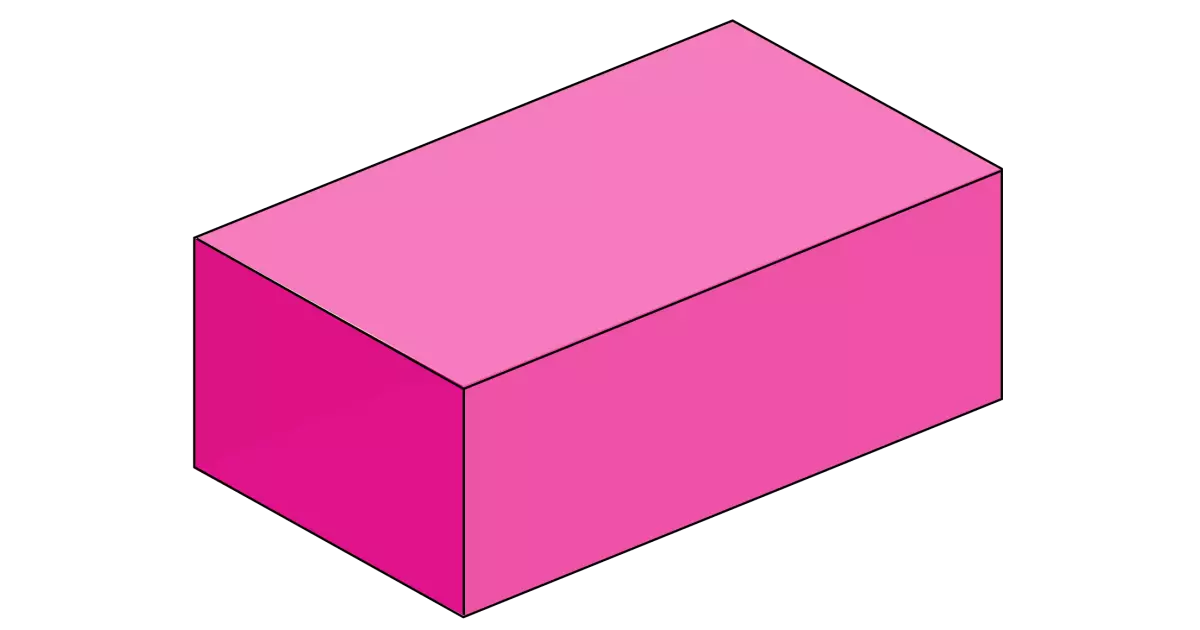 Прямоугольный параллелепипед
Куб
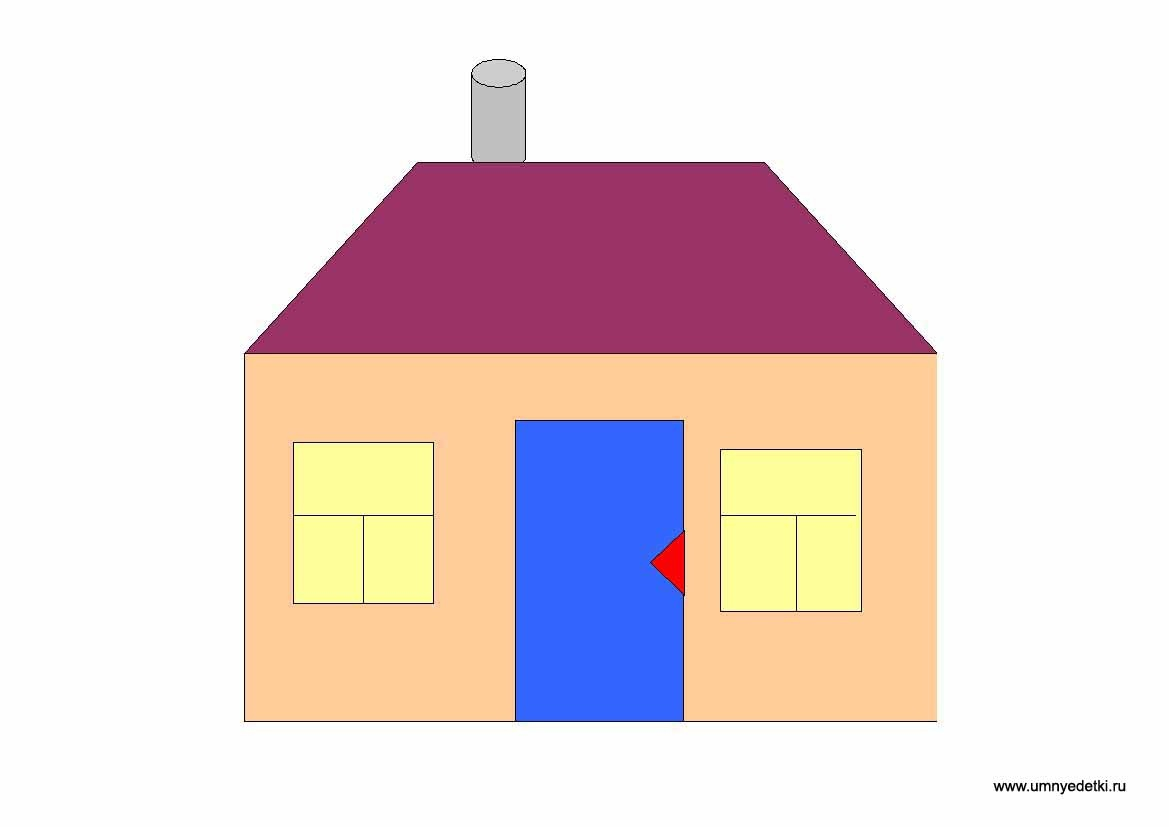 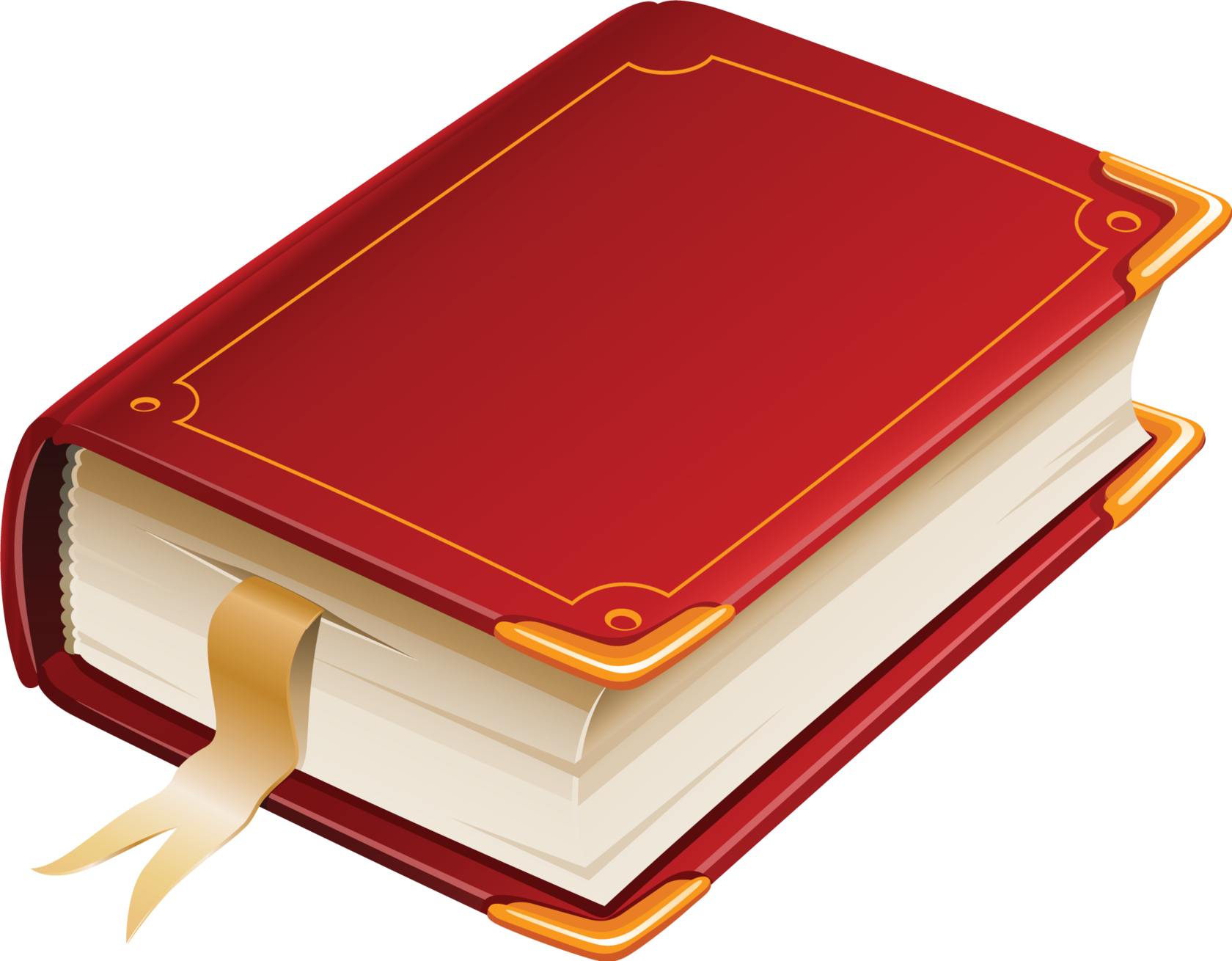 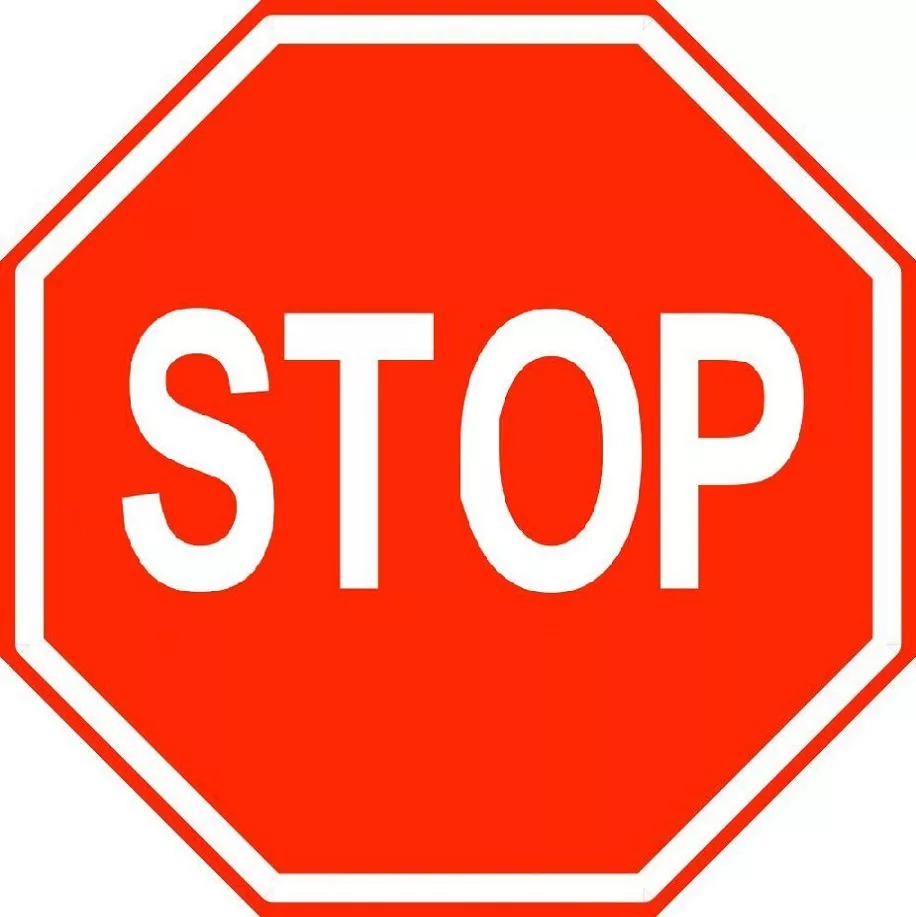 Дом
Дорожный знак
Книга
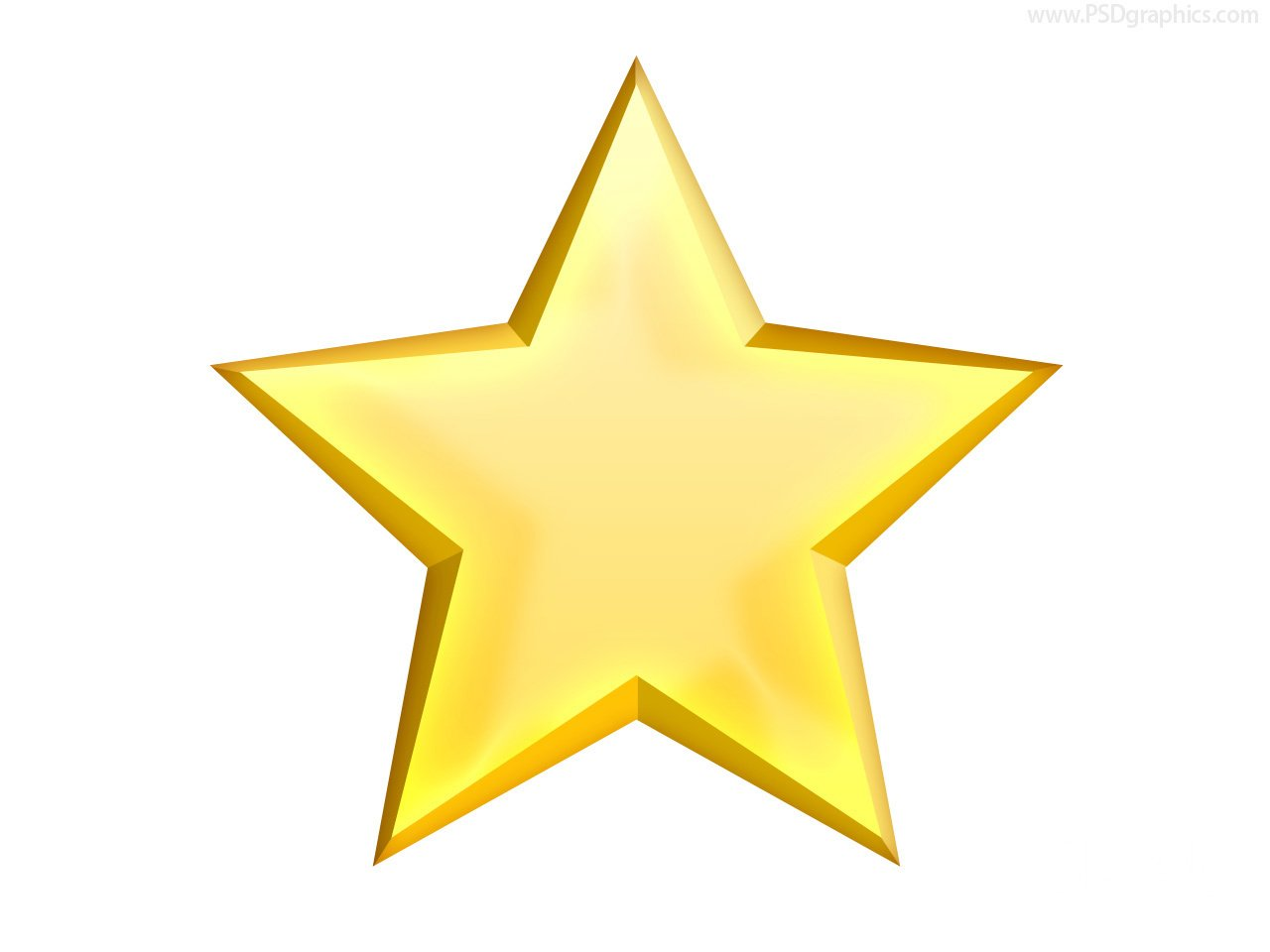 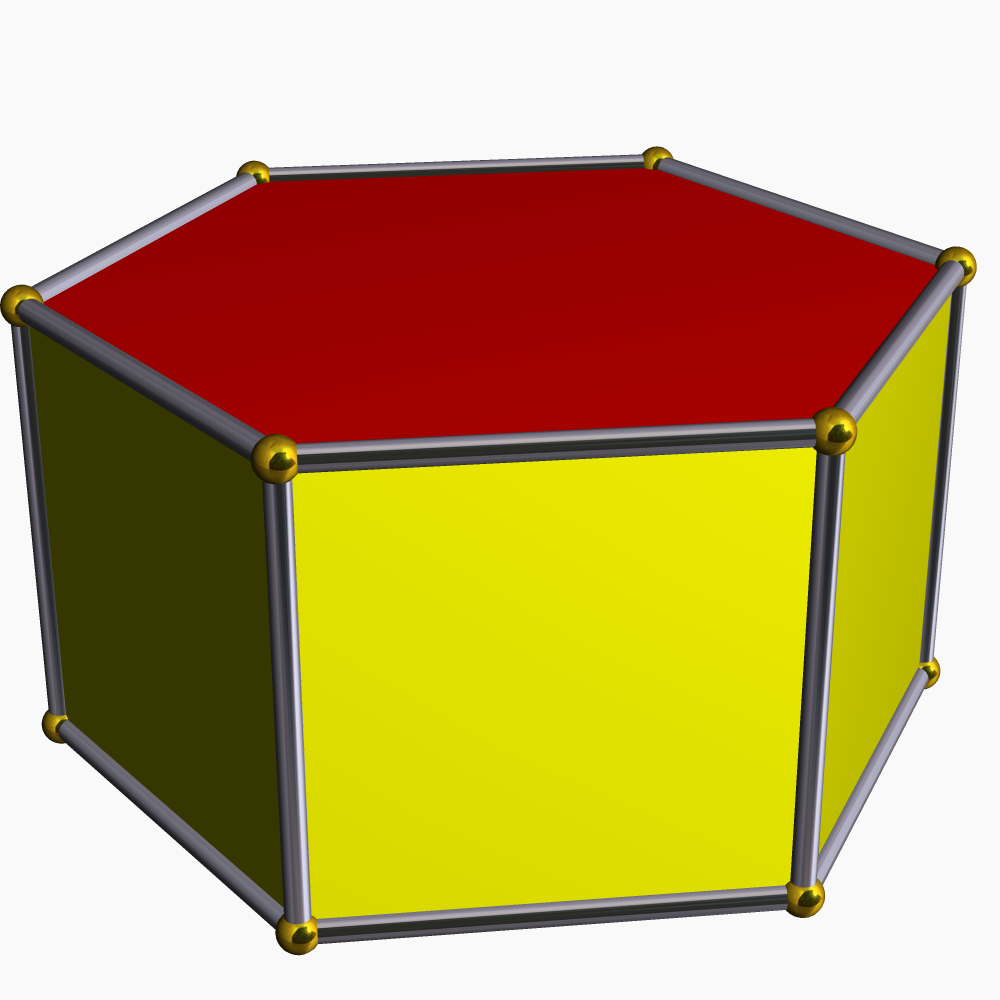 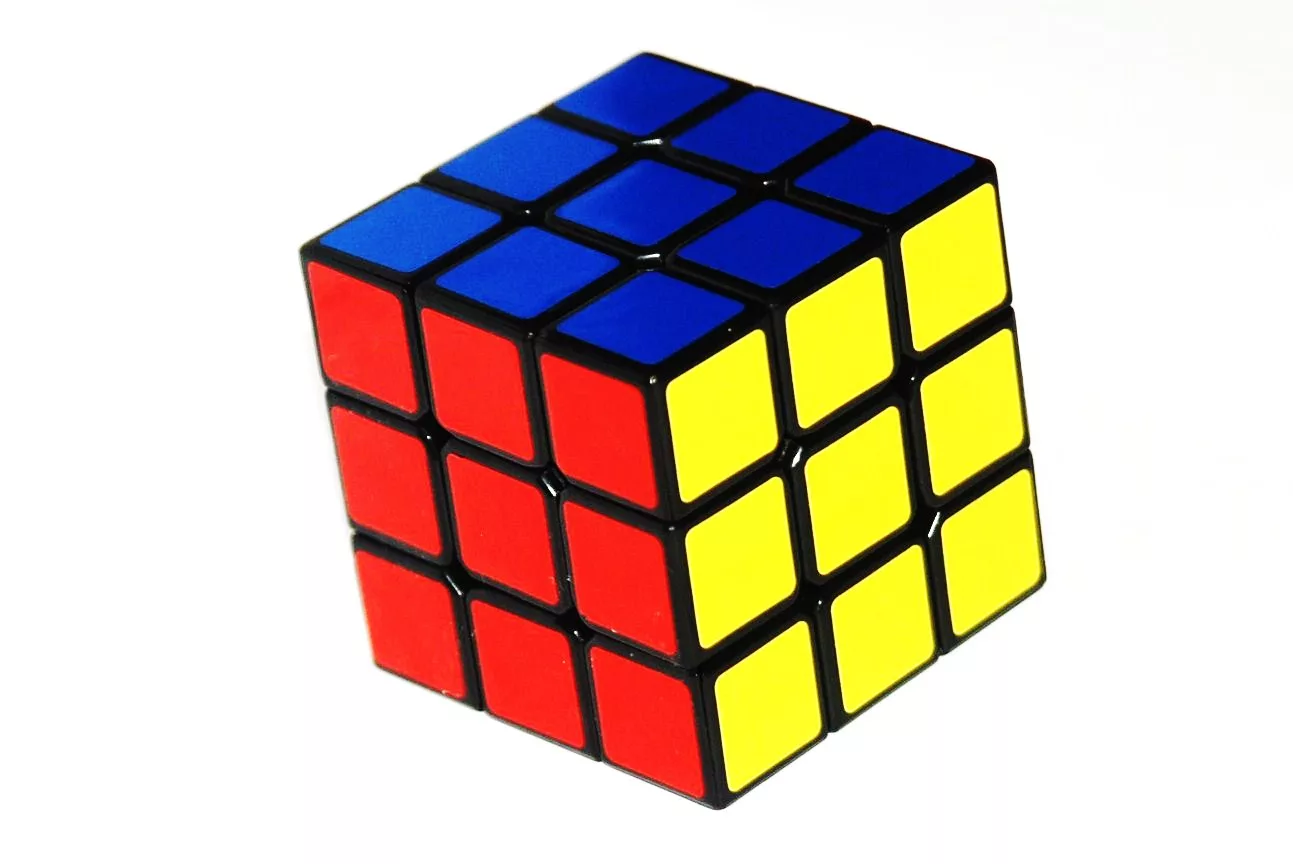 Звезда
Кубик Рубика
Барабан
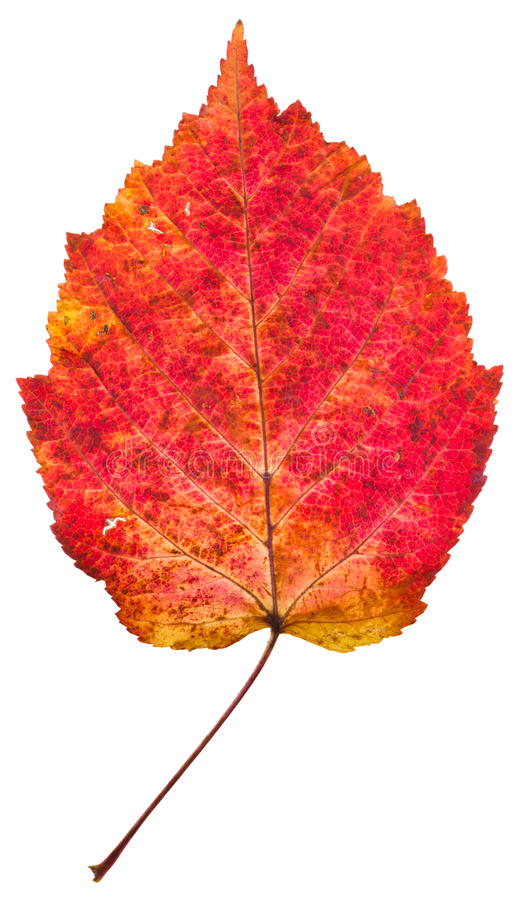 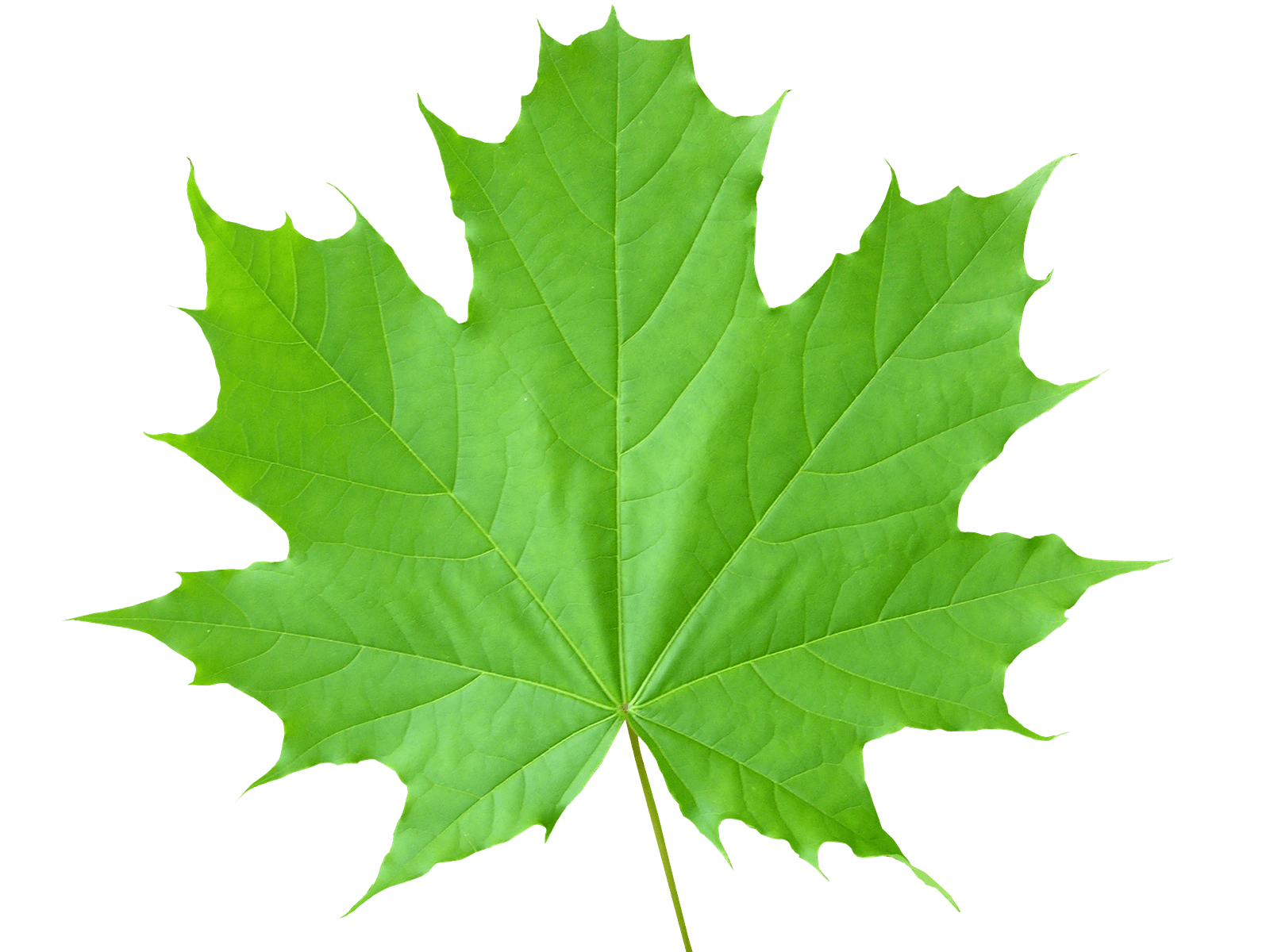 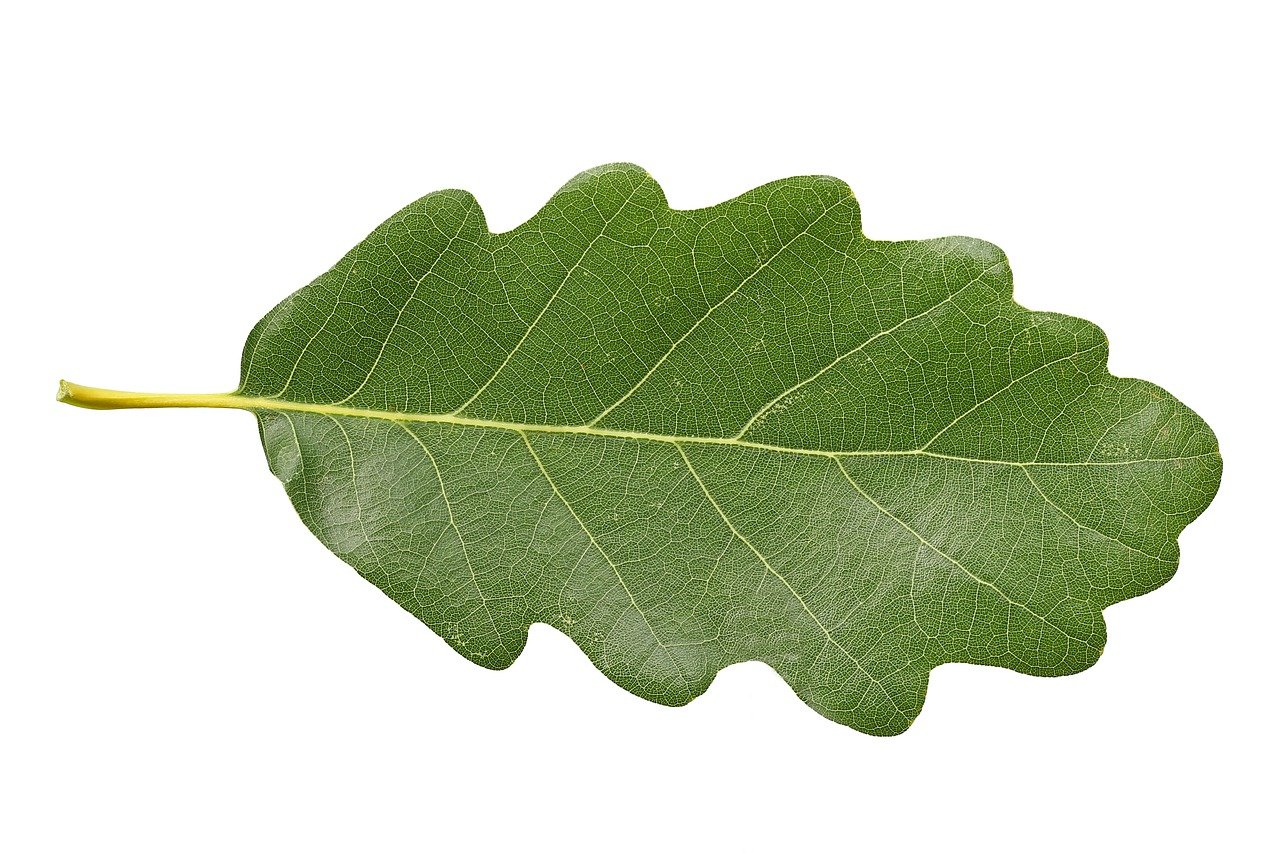 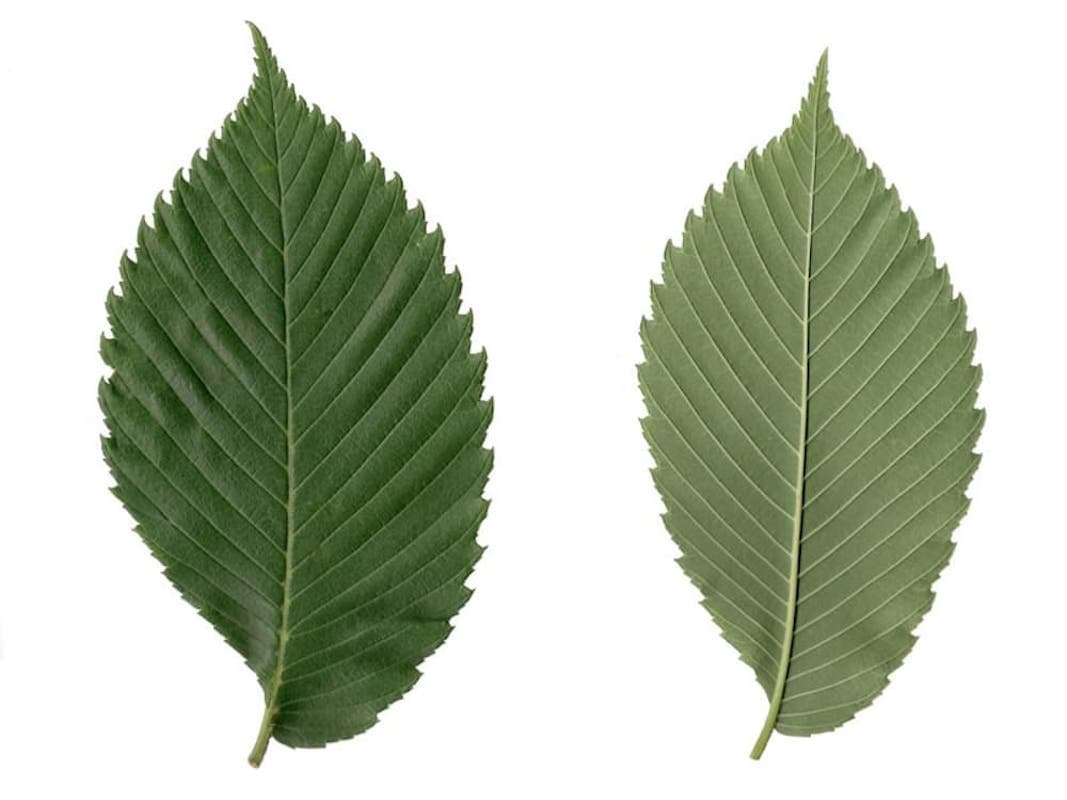 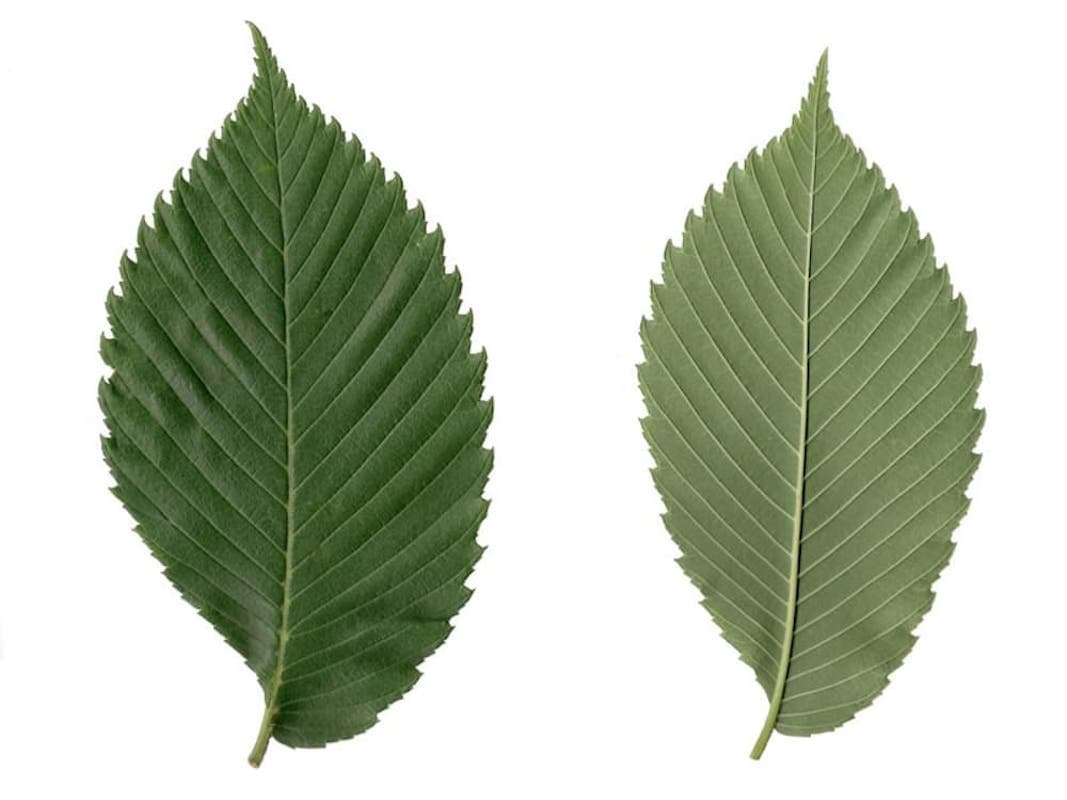 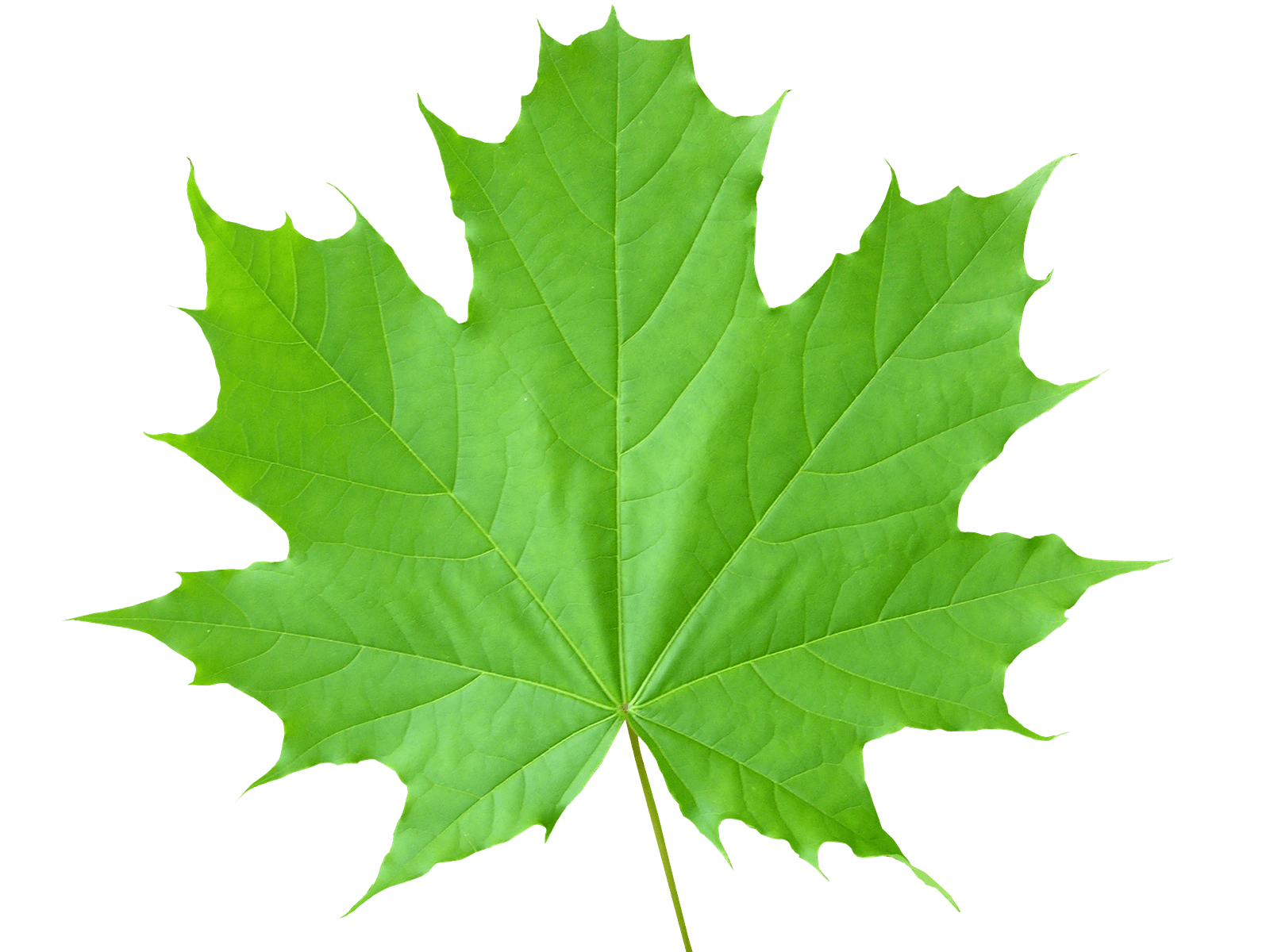 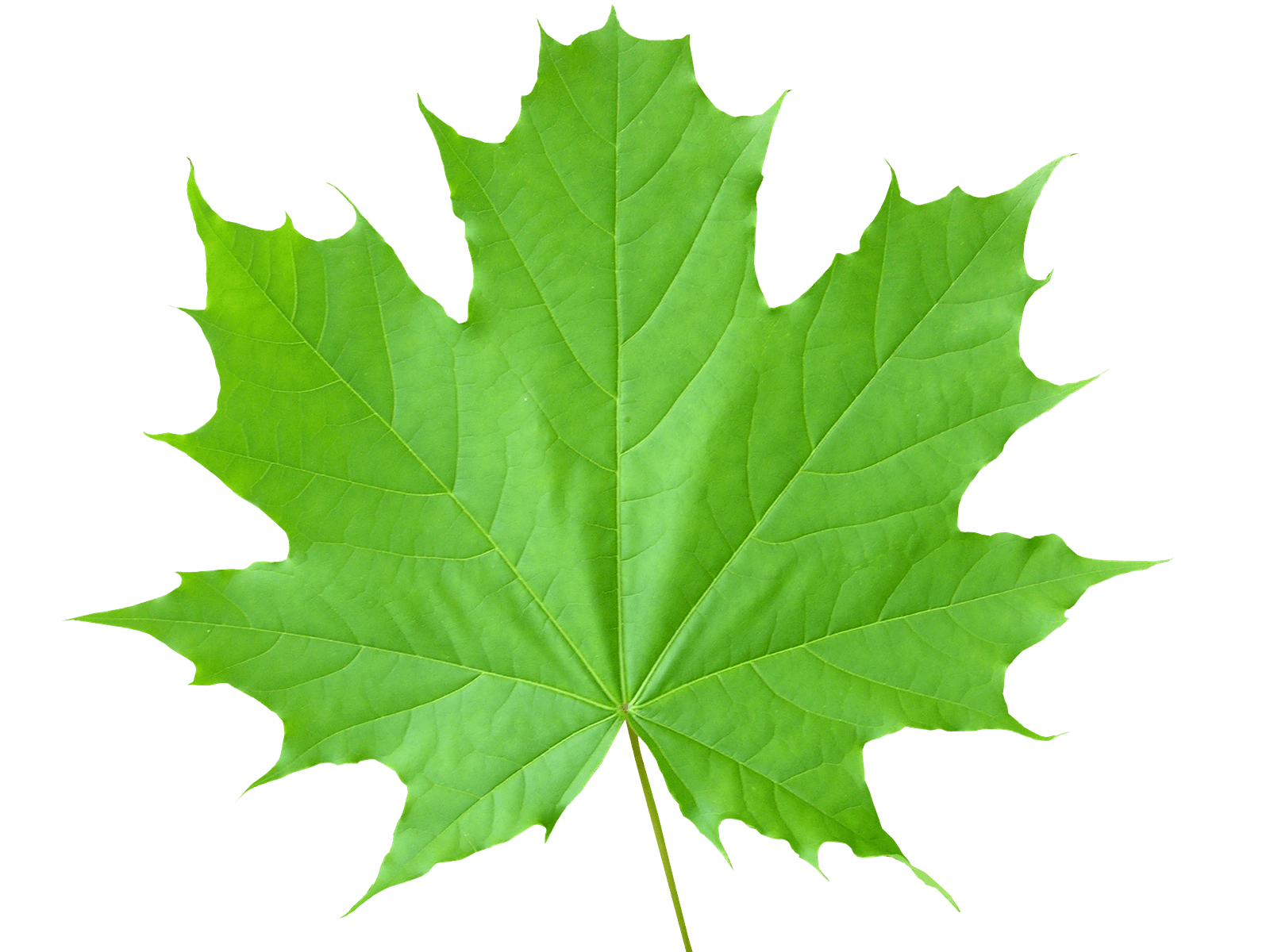 Что такое симметрия?
Симметрия — это одинаковое расположение частей чего-либо c противоположных сторон от точки или прямой. 
Ось симметрии - это прямая, которая делит какие-либо объекты на две симметричные части. Чтобы наглядно понять, что такое ось симметрии, внимательно рассмотрите данные картинки. 




Вывод: если обе части какого-либо объекта относительно оси симметрии  одинаковы, то фигура симметрична.
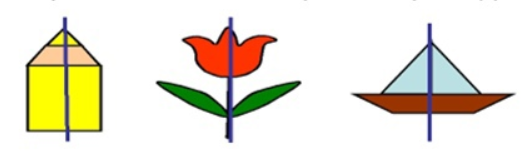 Что такое асимметрия?
Асимметрия – это отсутствие или нарушение симметрии.

Этот термин используется в ситуациях, когда две половины предмета не являются полностью совпадающими. Чаще всего они совсем не похожи.
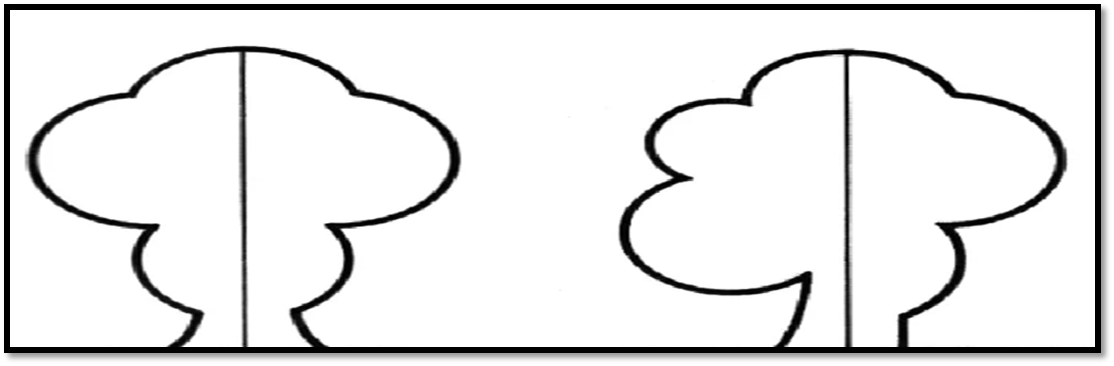 Симметрия                  Асимметрия
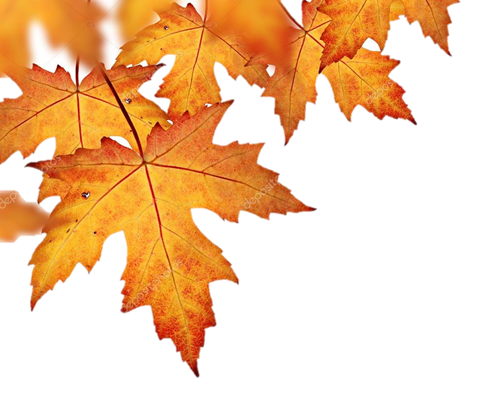 Геометрический алфавит
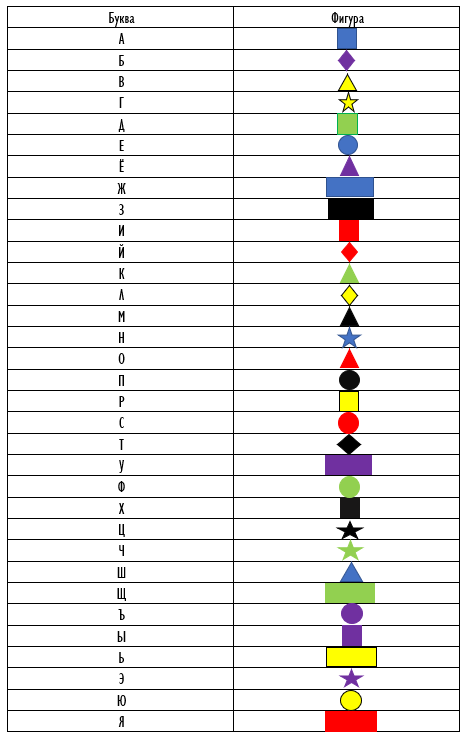 Г
У
К
Р
Круг, квадрат и треугольник
Взобрались на подоконник.
Круг квадрату говорит:
За окном чудесный вид!
Всюду геометрия, точность и симметрия.
Треугольник подтверждает,
Утвердительно кивает.
В мире все из линий, точек,
Даже аленький цветочек.
Даже пальцы на руке,
Седой волос в бороде -
Измерению подвластны – всем ребятам ясно!
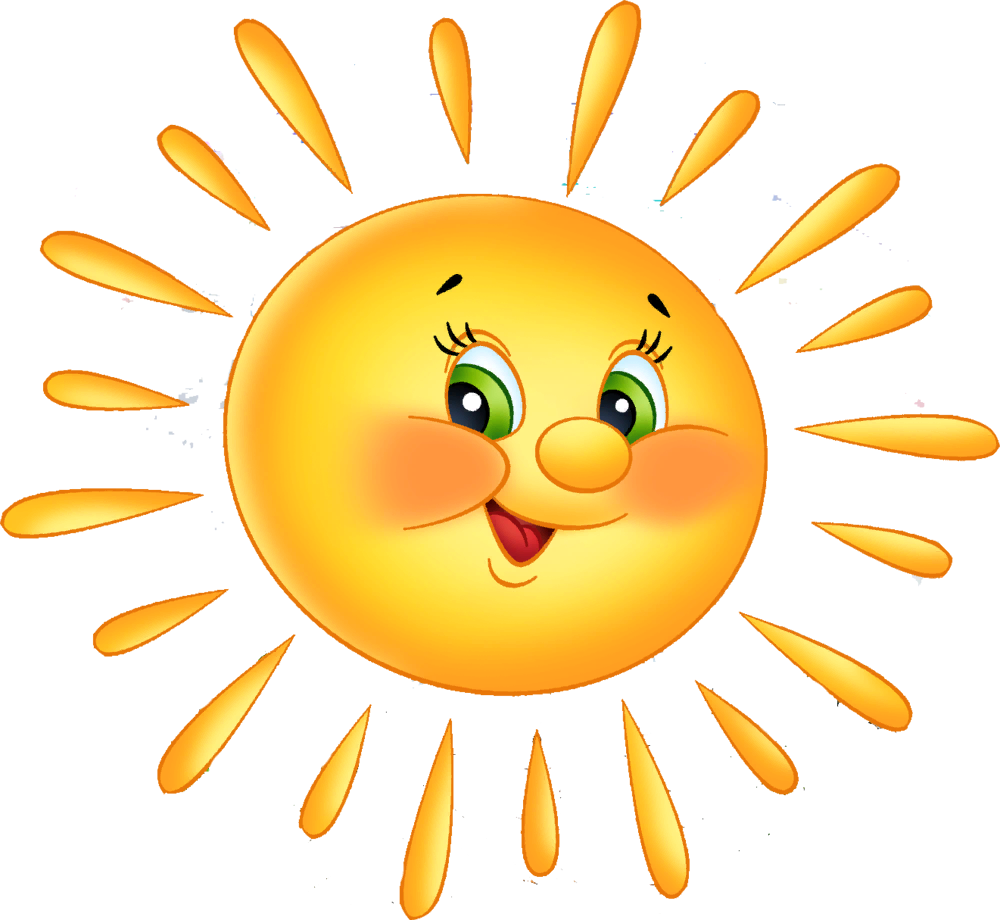 1
2
3
4
5
6
7
8
9
10
11
12
14
13
Спасибо за внимание!
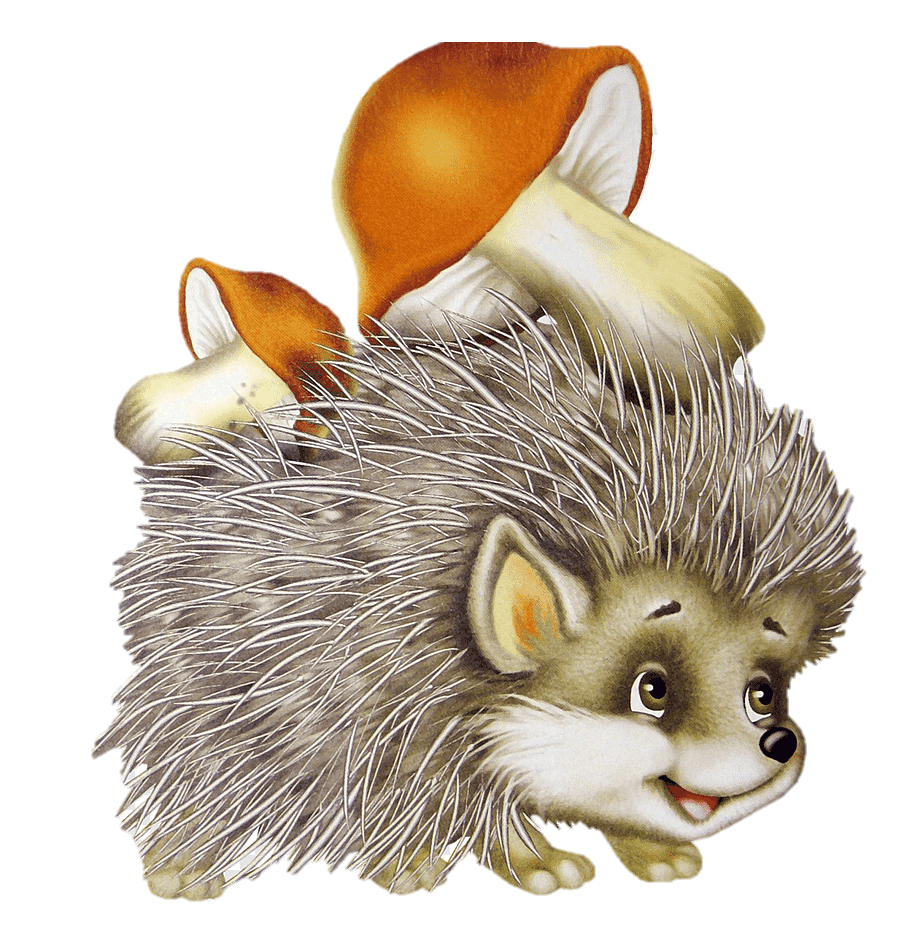